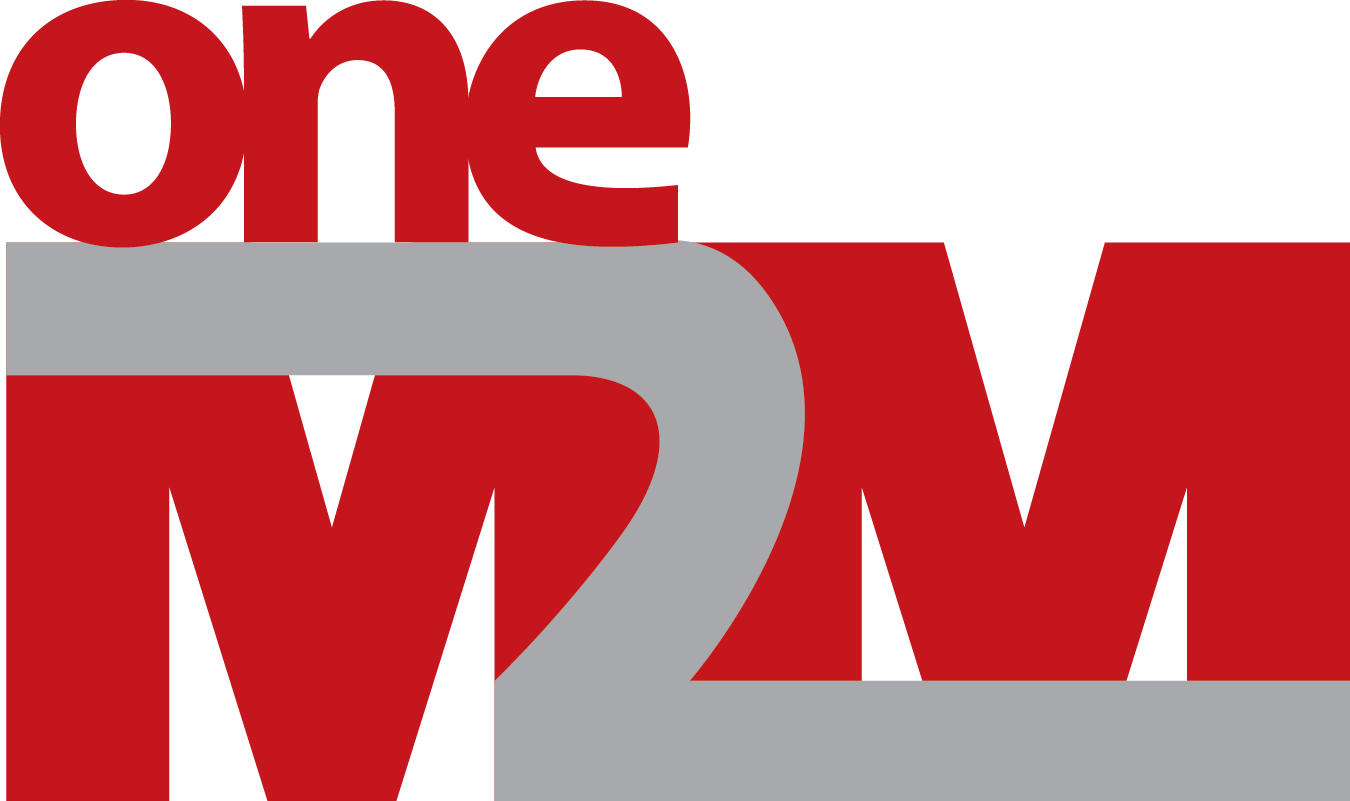 www.oneM2M.org
What is oneM2M?
Global initiativeto drive IoT interoperability through the 
development and implementation 
of standards
Covers: 
Requirements
Architecture
API specifications
Security
Interoperability
Facilitate, implement and promote IoT standardization and interoperability
Mission
To specify, promote and maintain a Common IoT Services Layer
Purpose
Deliverables
Technical Reports & Technical Specifications
2
Why Now?
The Internet of Things (IoT) ecosystem promises tremendous opportunity but only if everything works as one.
Optimum solution: A common service layer so applications and devices can communicate.
oneM2M is facilitating, implementing and promoting IoT standardization and interoperability.
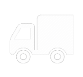 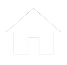 oneM2M
Beyond 
initial release
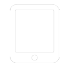 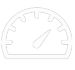 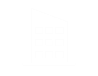 3
Overview
Standard Bodies
Created in 2012 by 8 ICT standards organizations on 3 continents

Working in concert with7 industry organizations


200+ Members
TIA (N. America)
TSDSI (India)
TTA (Korea)
TTC (Japan)
ARIB (Japan)
ATIS (N. America)
CCSA (China)
ETSI (Europe)
Industry Organizations
Broadband Forum
CEN
CENELEC
GlobalPlatform
Next Generation M2M Consortium
OMA
4
Growing Implementation Base
Industry-driven Open Source Implementations
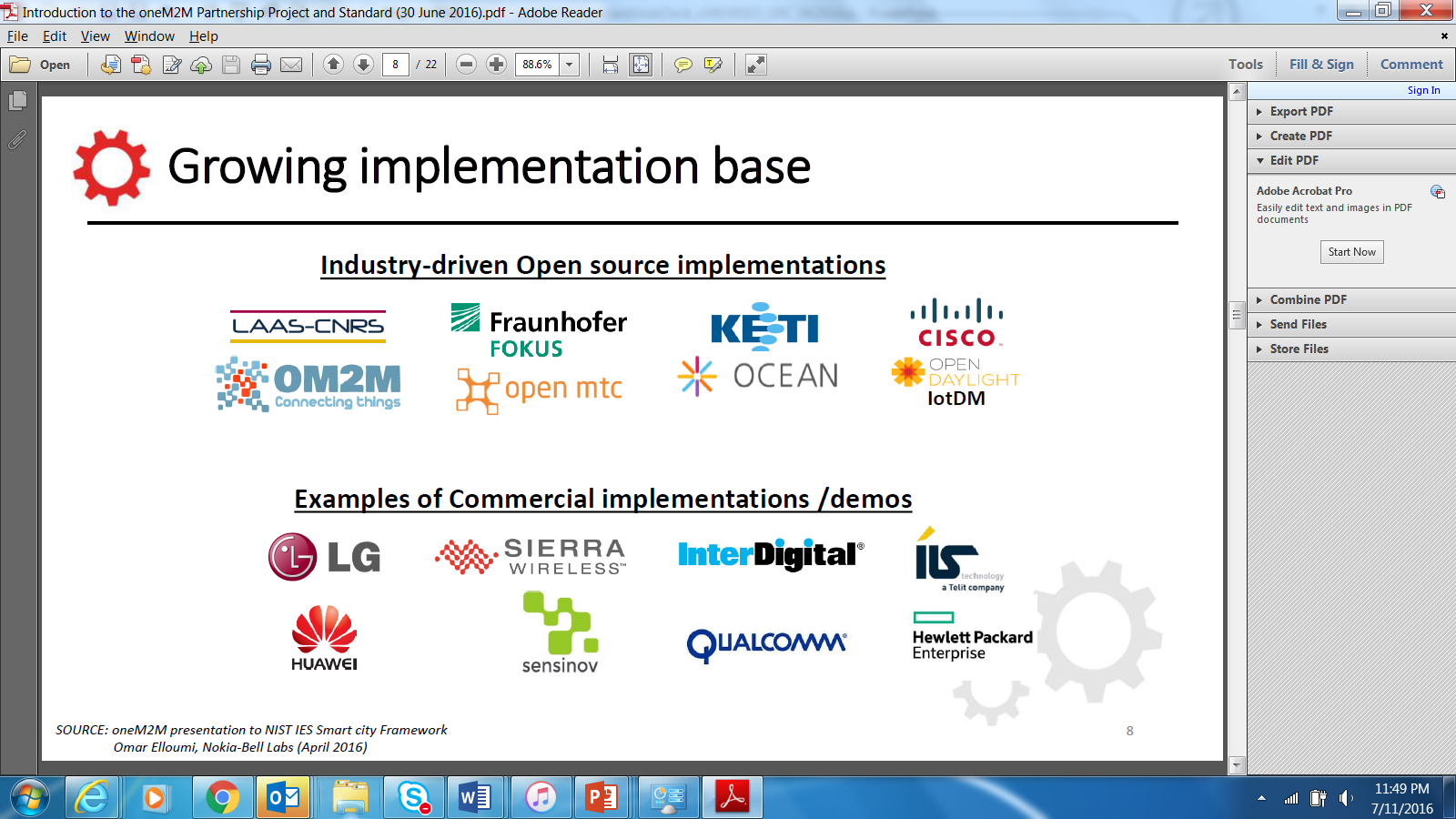 Examples of Commercial implementations / Demos
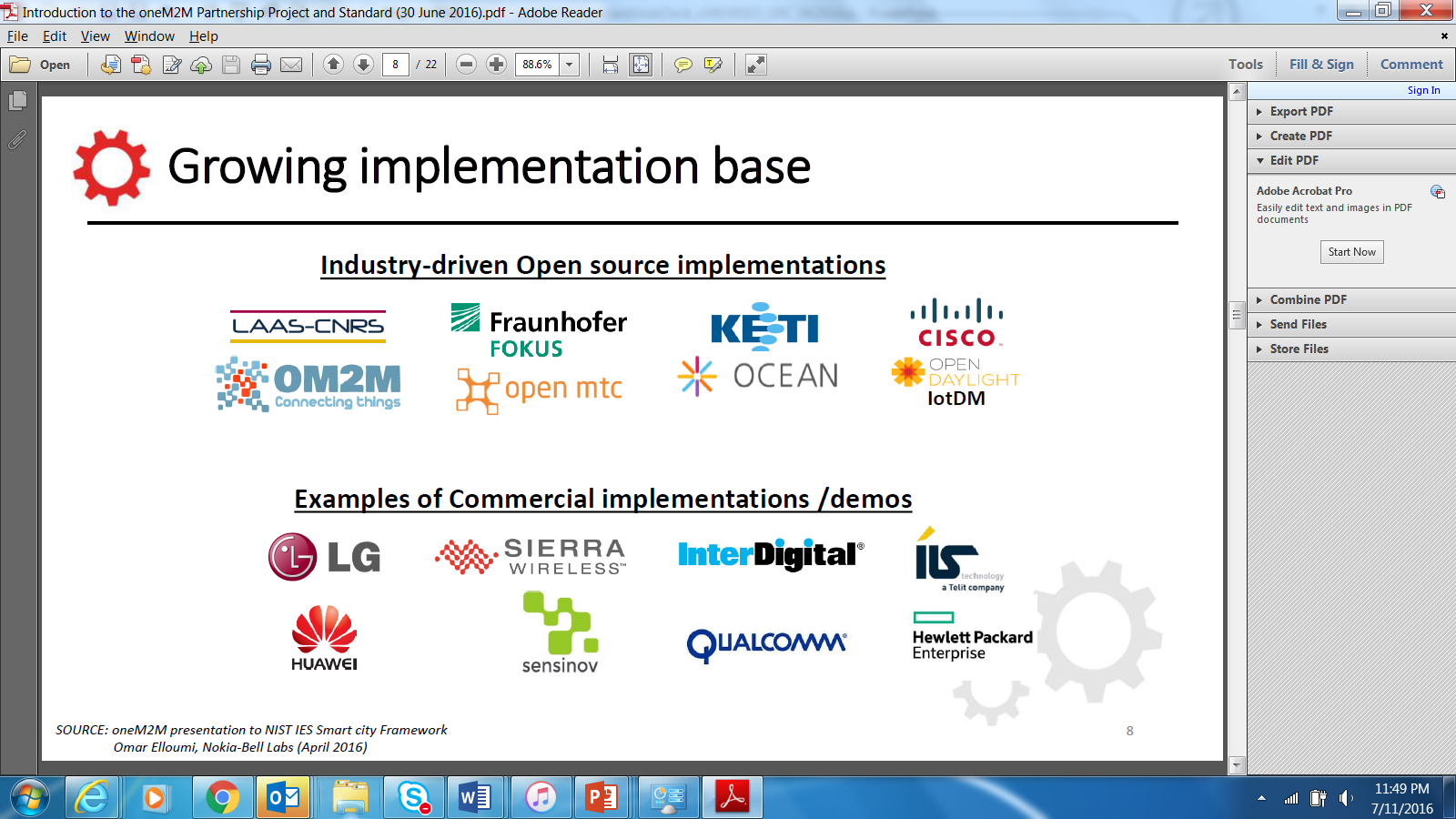 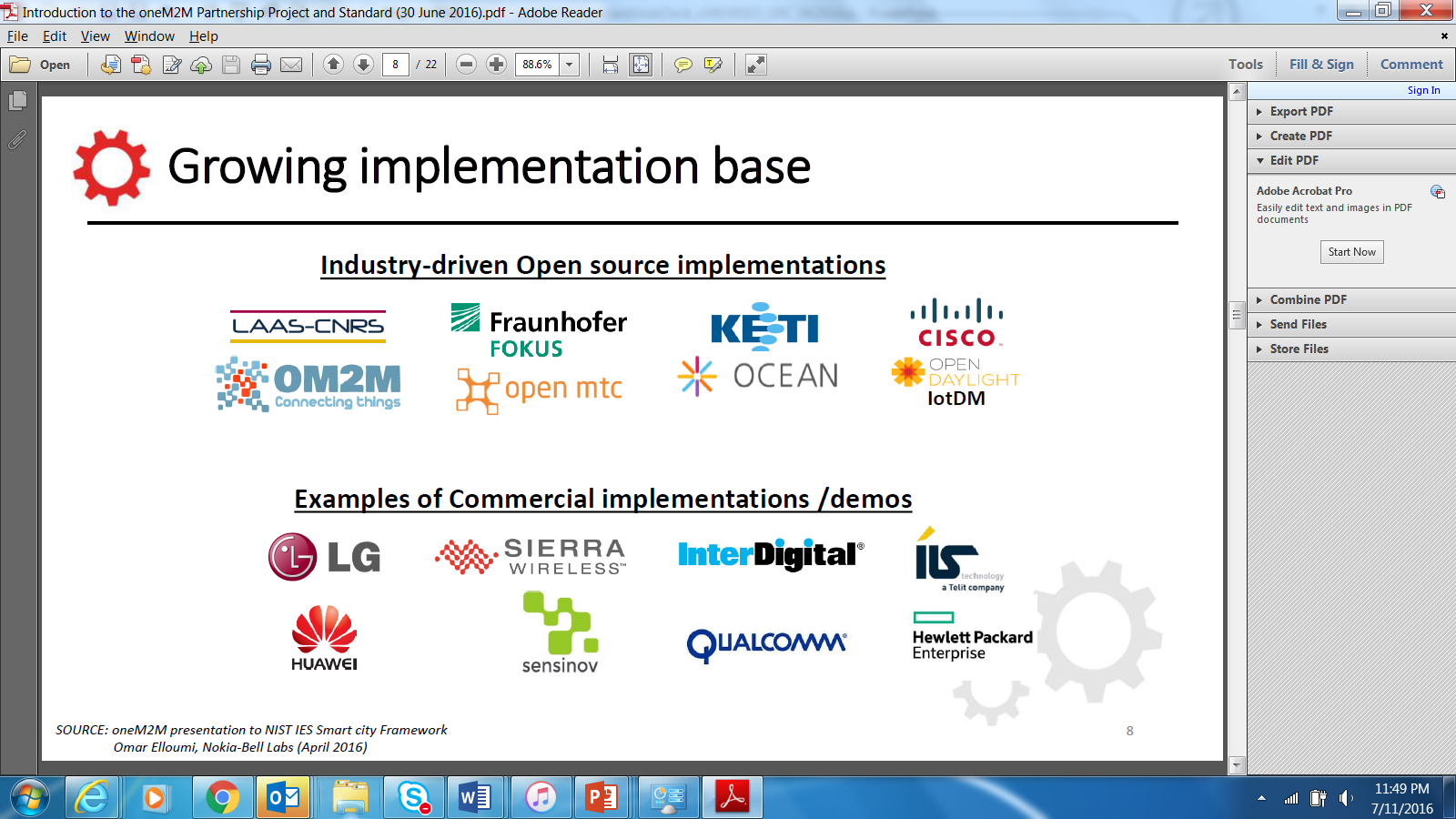 5
Benefits
Lower Costs
CAPEX 	
Lower cost of deployment (library of functions) 
Programmers can focus on applications (not on underlying communications) 
Scale economies of horizontal service layer (common functions for diverse use-cases)
OPEX 	
Efficient communications (policy-driven and event triggered) 
Sensor data sharing (produce once, consume many times) 
Transport economics (use best transport network for business needs)
Simplifies the development of applications
Common services layer for different verticals and segments eliminates the need for application-specific platforms
Creates mass-market economies of scale
Accelerates IoT adoption
6
Ultimate Goal:IoT cross-domain interoperability
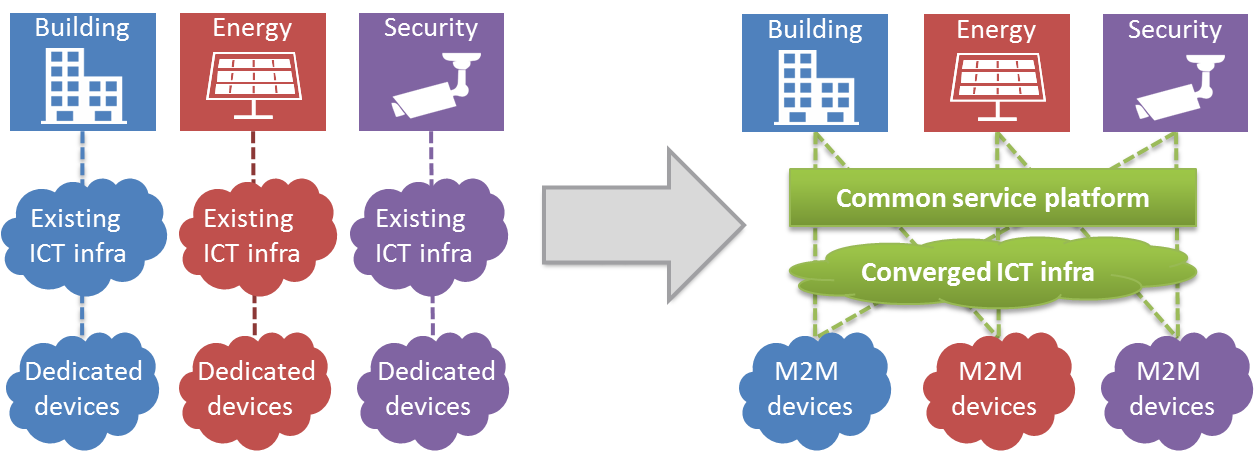 With oneM2M
Without oneM2M
End-to-end platform: common service capabilities layer
Interoperability at the level of communications and data
Seamless interaction between heterogeneous  applications and devices
Highly fragmented market with limited vendor-specific applications
Reinventing the wheel: Same services developed again and again
Each silo contains its own technologies without interop
7
Technical/Product Backup
8
IoT Service Layer
Middleware - supporting secure end-to-end data/control exchange between IoT devices and customer applications by providing functions for remote provisioning & activation, authentication, encryption, connectivity setup, buffering, synchronization, aggregation and device management
- software layer
- sits between IoT applications and communication elements  that provides data transport
- normally rides on top of IP
- provides commonly needed functions for IoT applications across different industry segments
Common oneM2m
Service Functions
Registration
Discovery
Security
Group Management
Data Management & Repository
Subscription & Notification
Device Management
Application & Service Management
Communication Management
Network Service Exposure
Location
Service Charging & Accounting
Release 1 Specifications
RequirementsTS-0002(WI-0001)
Functional
Architecture
TS-0001(WI-0002)
Definitions& Acronyms
TS-0011(WI-0003)
Service Layer
Core Protocols
TS-0004(WI-0009)
HTTP ProtocolBindingTS-0009(WI-0013)
CoAP ProtocolBindingTS-0008(WI-0012)
ManagementEnablnt - OMATS-0005(WI-0010)
ManagementEnablnt - BBFTS-0006(WI-0010)
MQTT ProtocolBindingTS-0010(WI-0014)
SecuritySolutionsTS-0003(WI-0007)
www.onem2m.org/release1
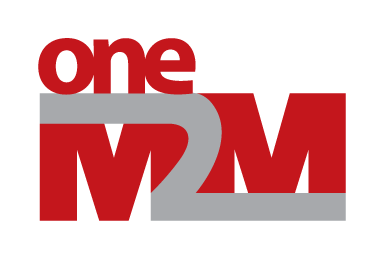 oneM2M Release 2
Home domain enablement
 Home appliance information models
Industrial domain enablement
 Time series, etc.
 In conjunction with a TR
oneM2M
Beyond 
initial release
oneM2M Application Identification Registry established
Semantic interoperability
 base ontology
 semantic discovery
 semantic descriptions
oneM2M interworking framework
 Generic interworking
 AllJoyn/AllSeen and/or
 OIC and/or
 OMA LightWeight M2M (OMA LWM2M) and/or
3GPP Rel.13 Interworking
Advanced protocol binding
WebSocket
Security
 Enhancement for authorization (?)
 privacy support
 e2e security
ConceptualArchitecture  View
Application Dedicated Node
Infrastructure Node
Middle Node
AE
AE
AE
AE
AppsCloudServices,
BSS
Things:
Sensors,
Devices,
MEMS
API
Application Service Node
CSE
API
CSE
AE
API
Gateways
Network
CSE
NSE
NSE
NSE
Sensor AreaNetworks
Cloud
AE: Application EntityCSE: Common Services EntityNSE: Network Services Entity
Ongoing collaborations in 3 key topic areas
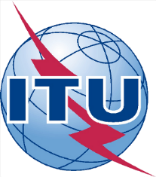 1. Guidelines & Reference Architecture
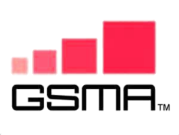 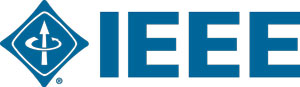 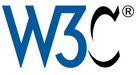 collaborations
2. Protocols
3. Platforms
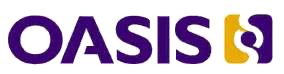 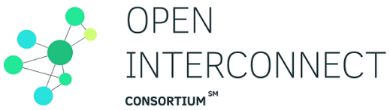 Now OCF
MQTT
uses
interworks with
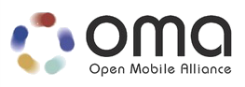 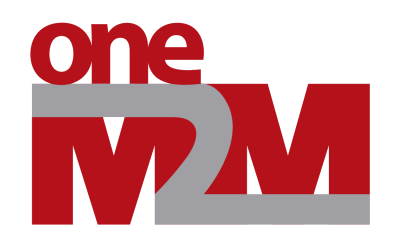 Uses/interworks
OMADM    LWM2M
interworks with
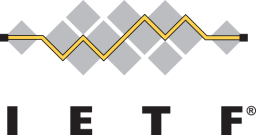 uses
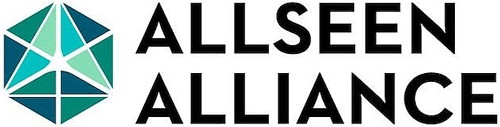 HTTP  CoAP  TLS  DTLS
SOURCE: oneM2M presentation to NIST IES Smart city Framework 
                 Omar Elloumi, Nokia-Bell Labs (April 2016)
Alternate Slides
15
Partnership Project
16